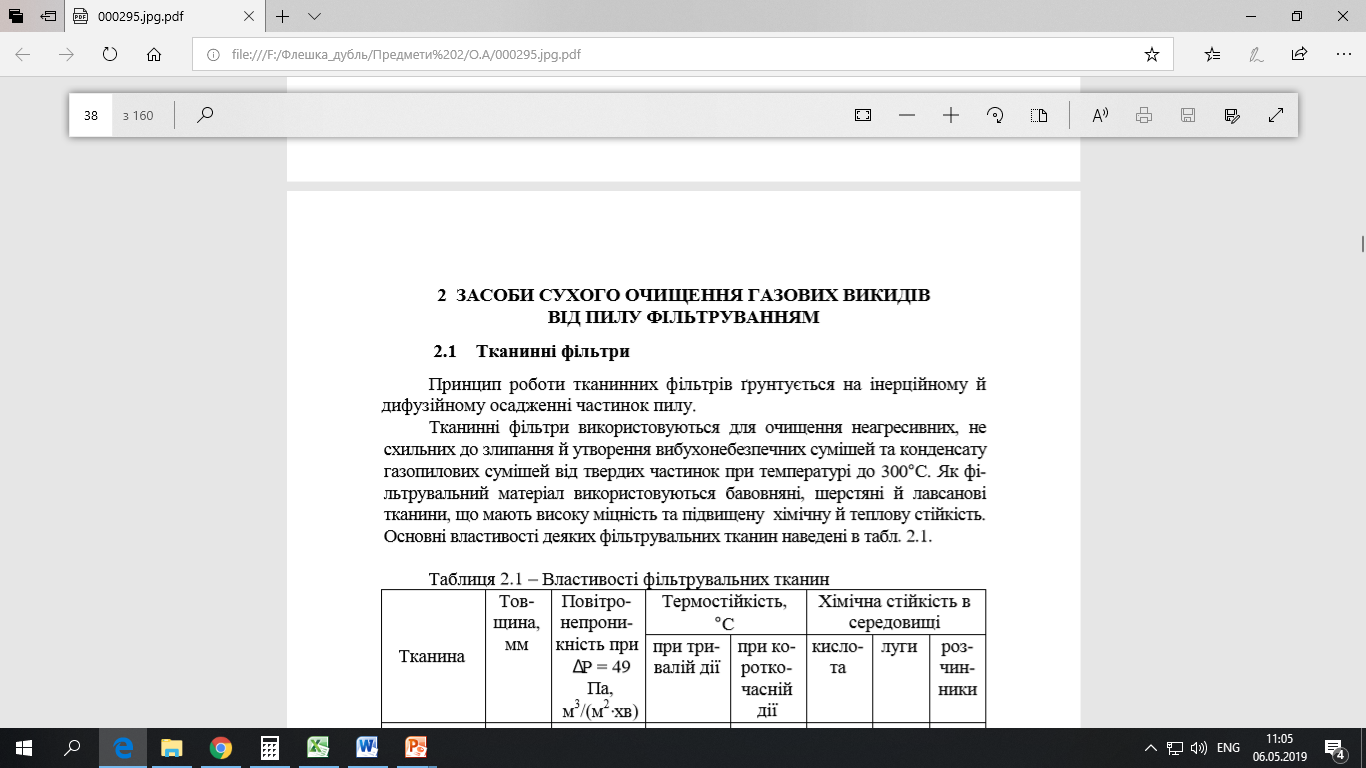 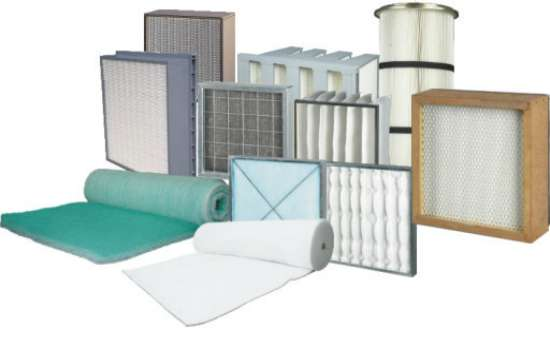 Принцип роботи – інерційне та дифузійне осадження пилу

Використовують для пилу
не агресивного
не схильного до злипання
не схильного до утворення вибухонебезпечних сумішей
не схильного до утворення конденсату
температура до 300 0С
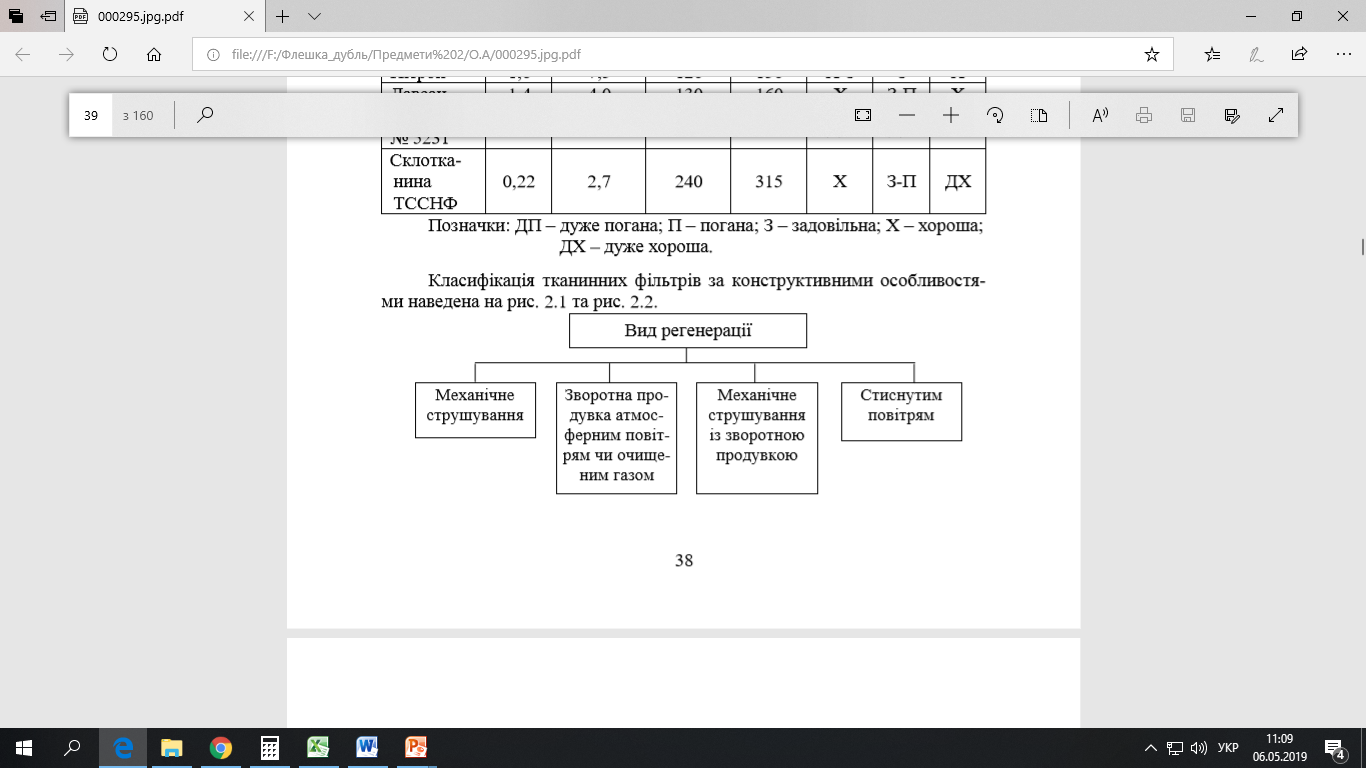 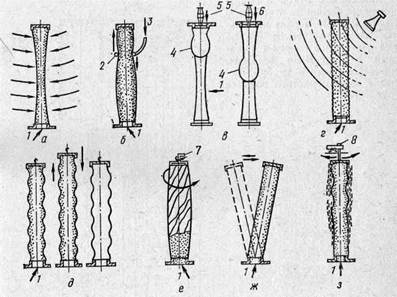 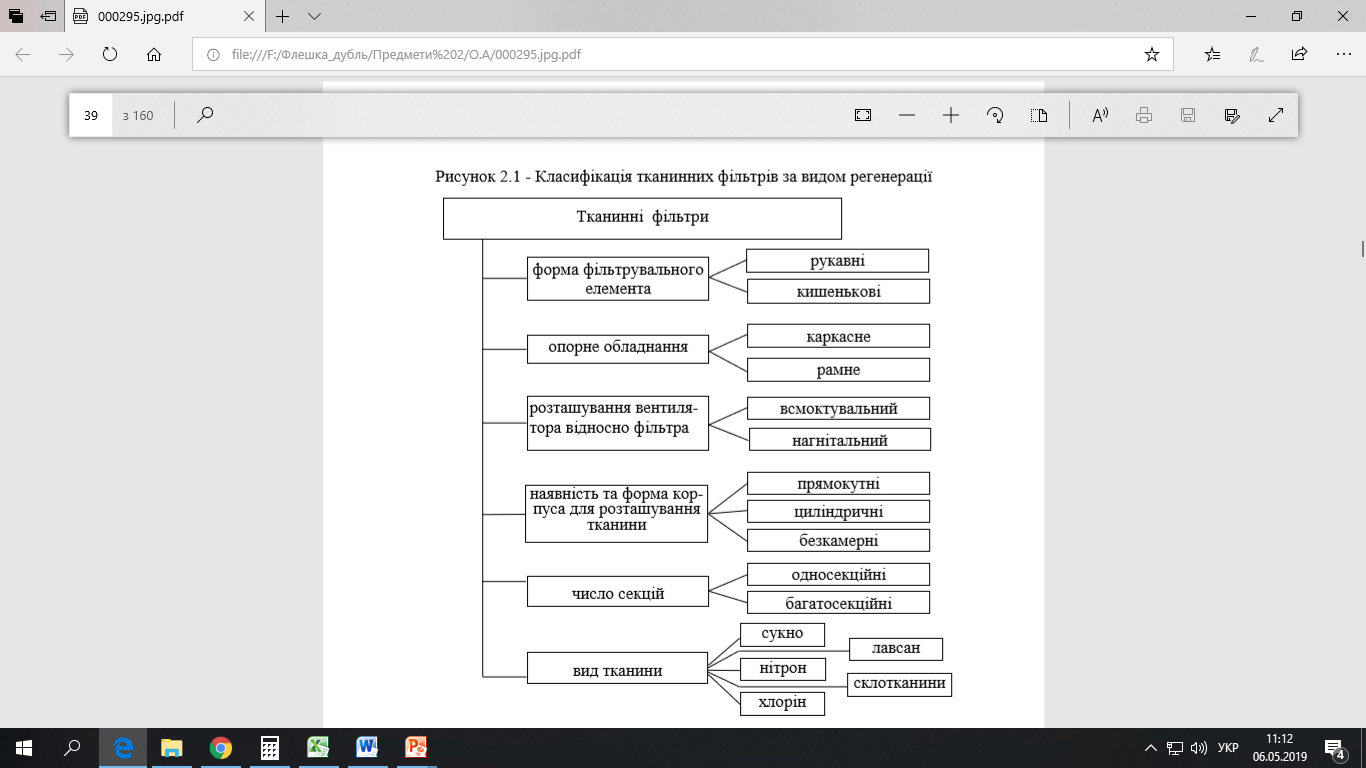 ФР-1000
ФРО-280
ФРКІ-60
ФРКІ-50
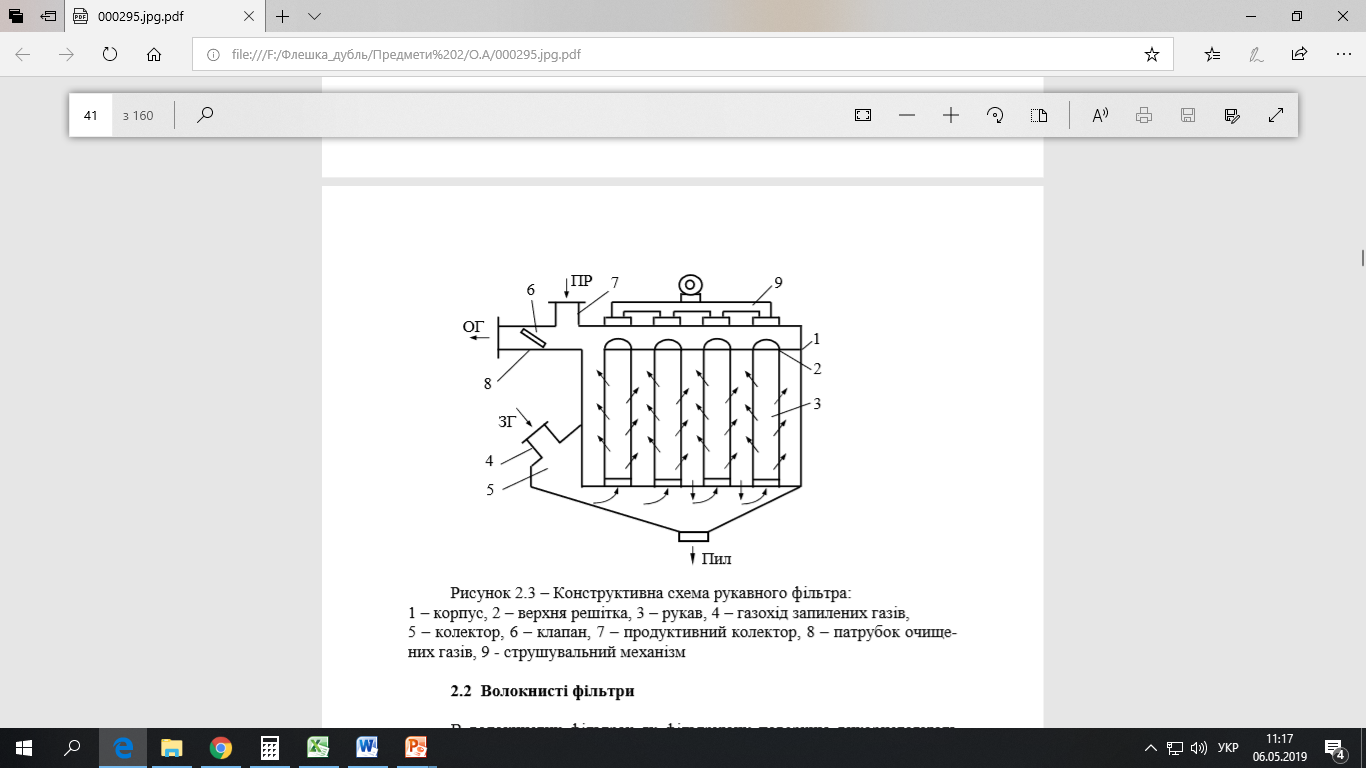 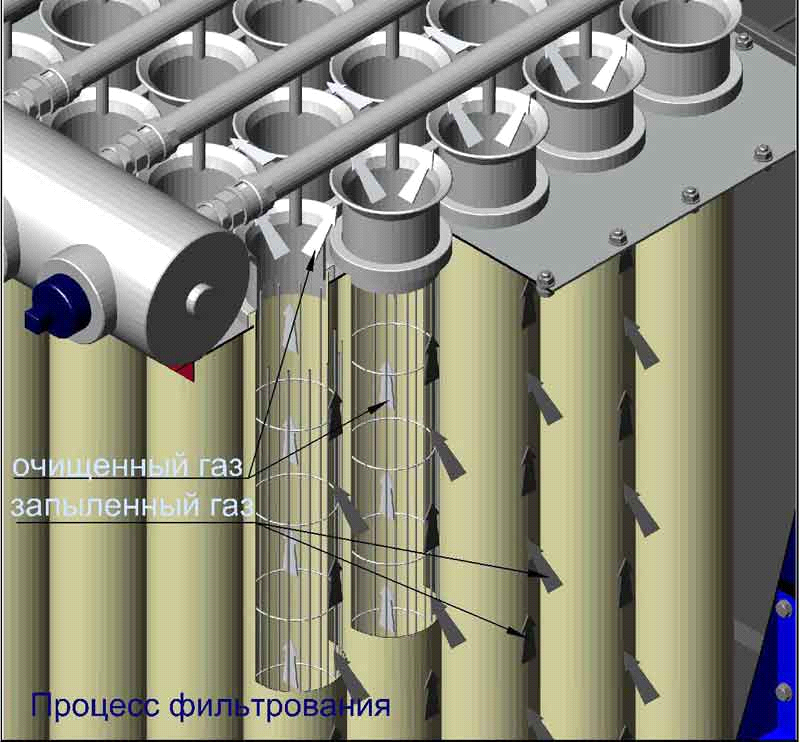 2. Волокнисті фільтри
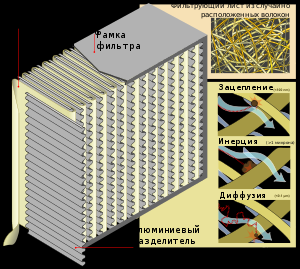 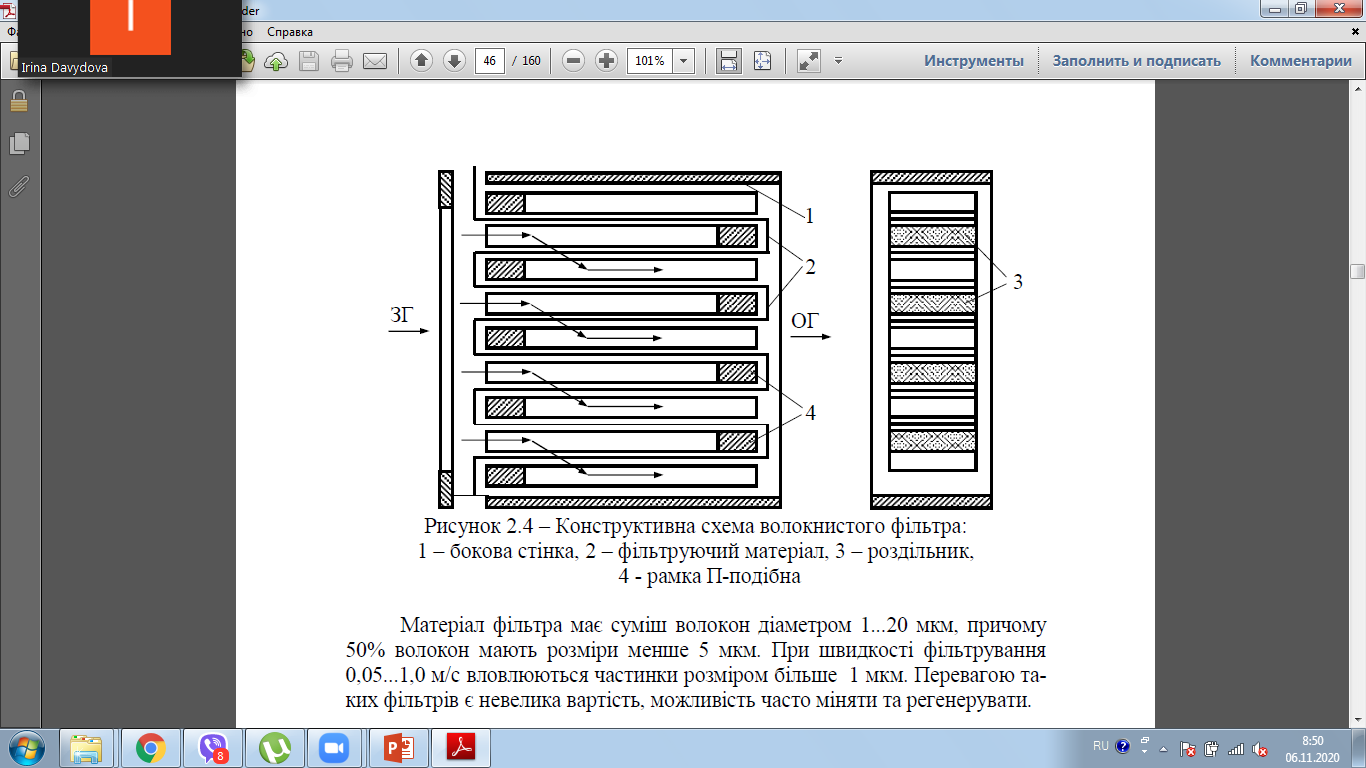 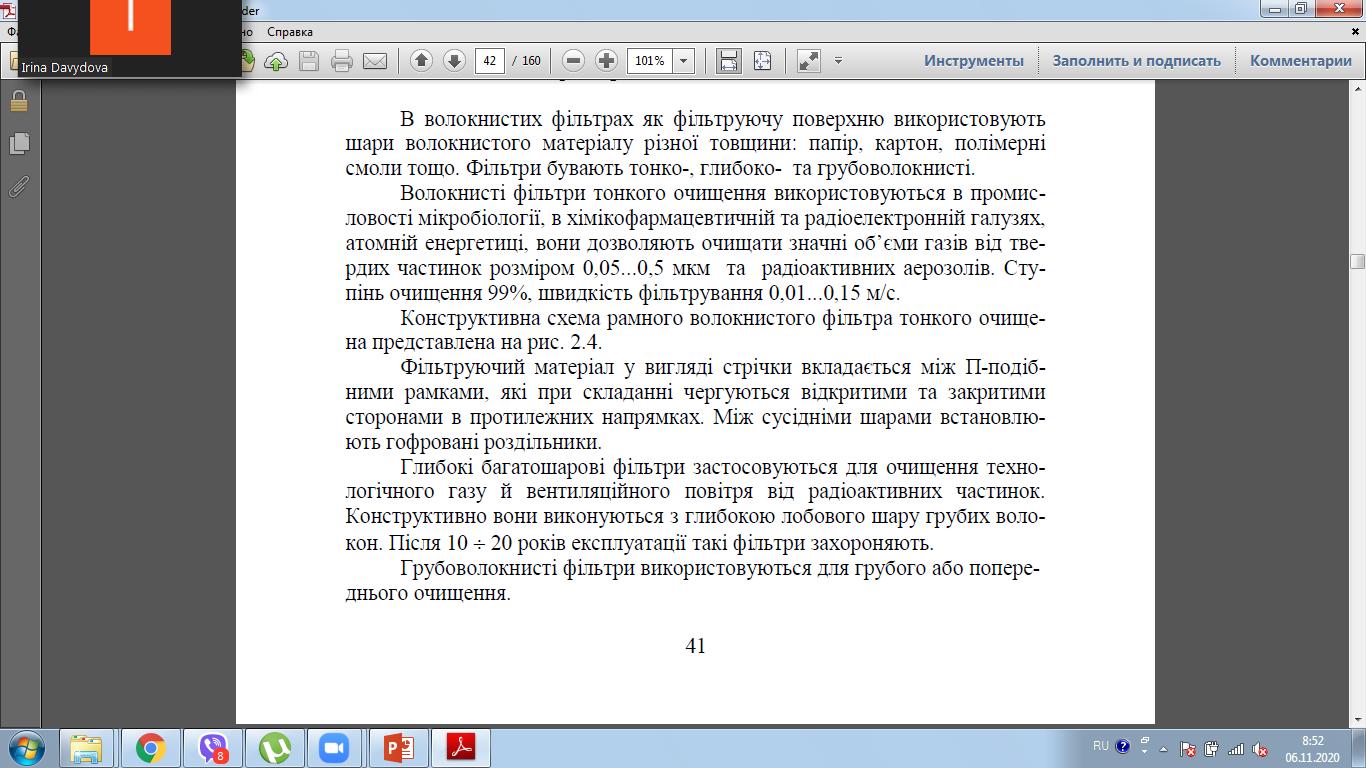 3. Зернисті фільтри
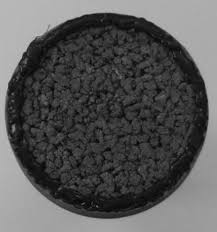 Призначення
Вологий пил
Злиплий пил
Пил з великим електричним опором
Переваги
Не висока вартість
Можливість очищення високотемпературних газів
Можливість очищення агресивного пилу
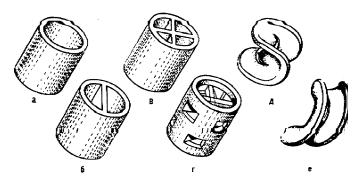 Недоліки
Громісткість
Періодичність дії
Невисока продуктивність
Види
Насипні
Жорсткі

З рухомим фільтруючим шаром
З нерухомим фільтруючим шаром
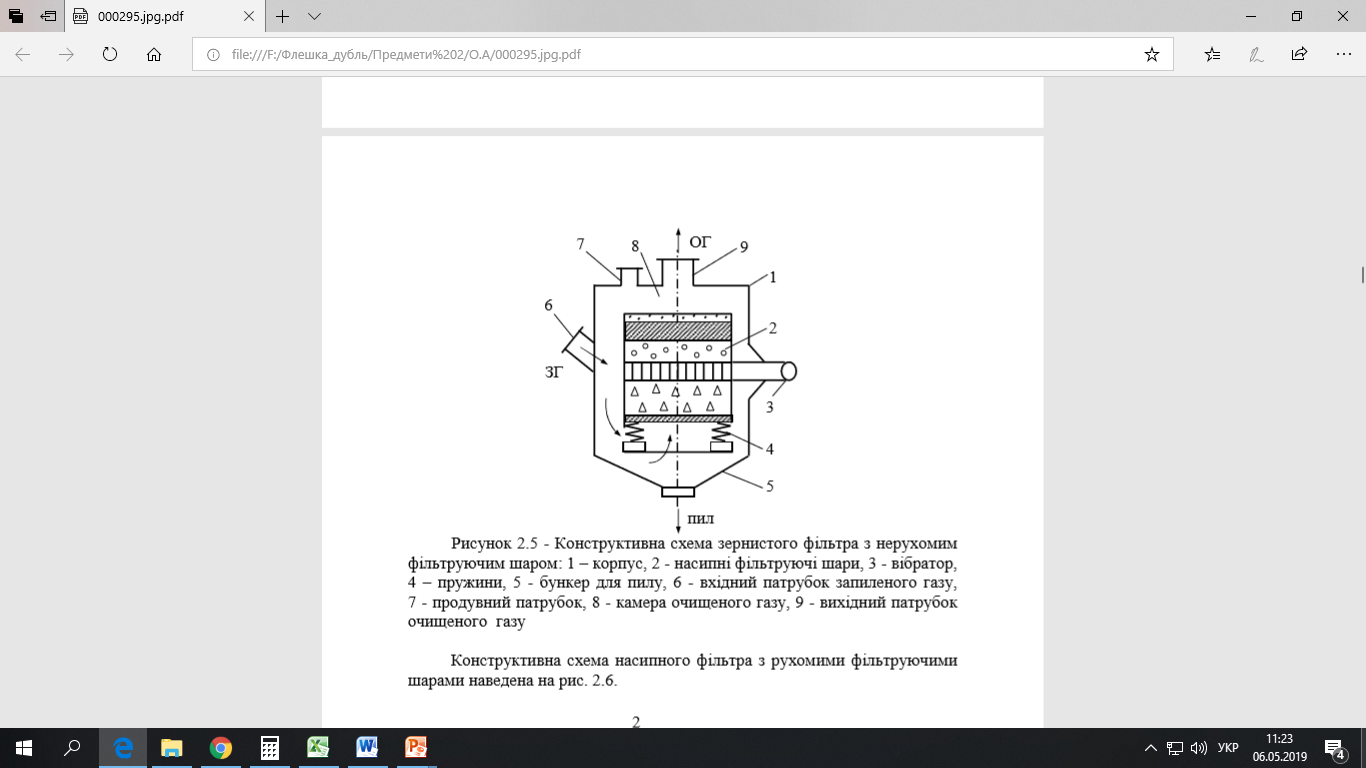 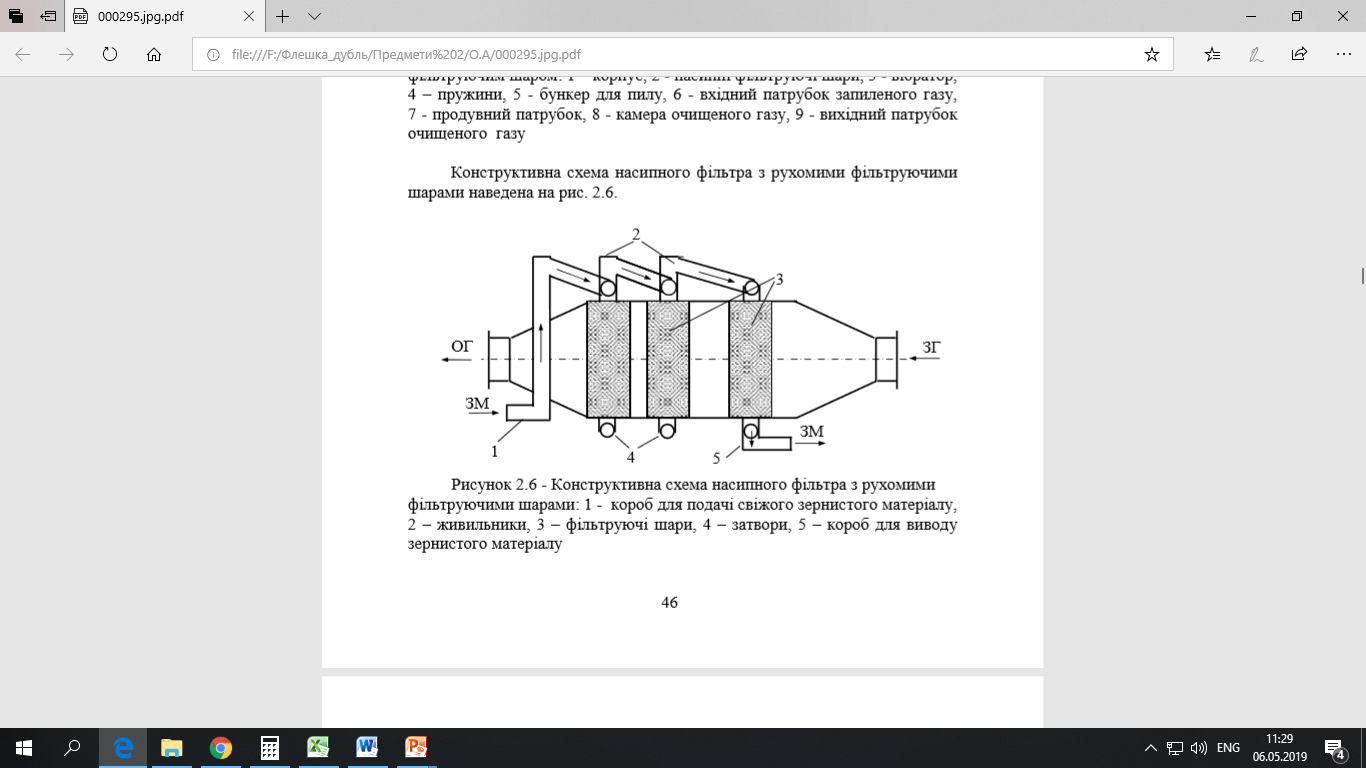 Регенерація
Вібрація
Продувка
Промивання
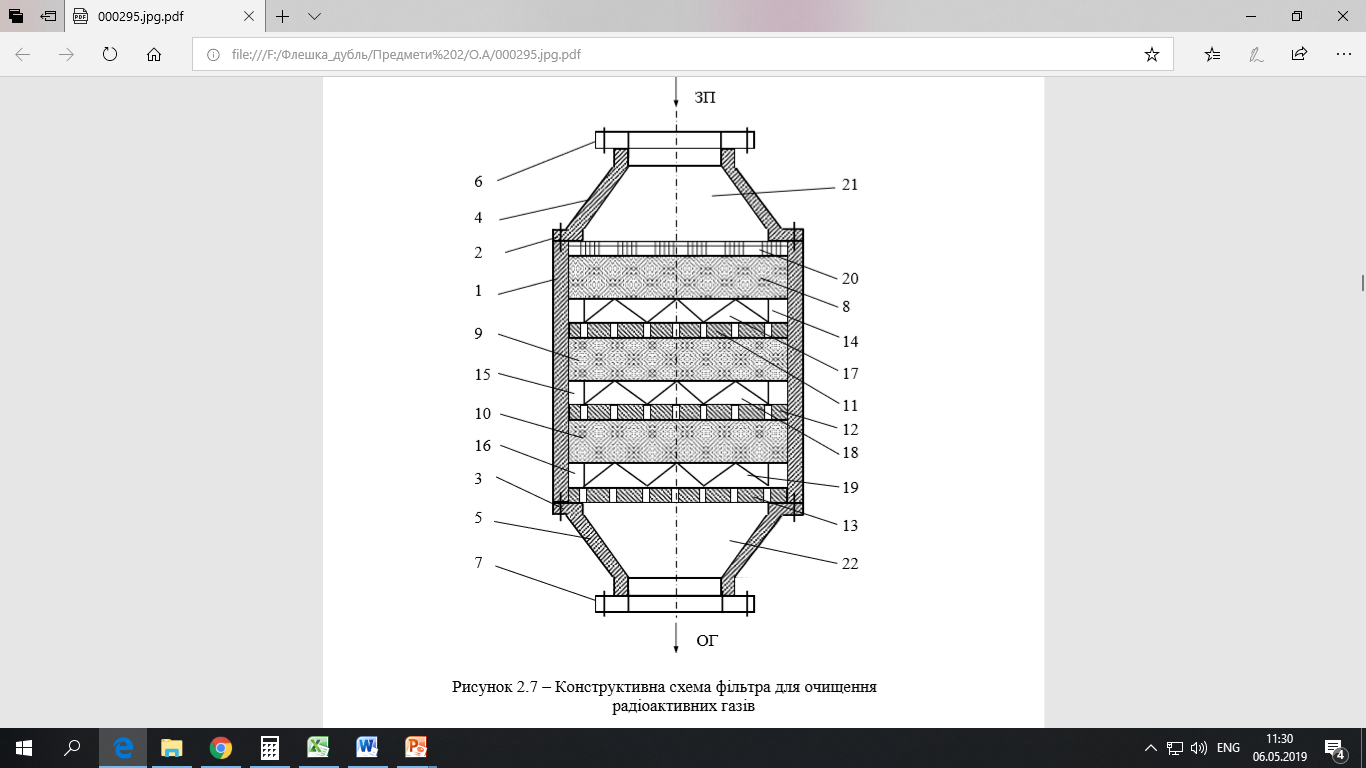 4. Фільтри для очищення 
радіоактивних  викидів
1 – корпус з армованого металонасиченого бетону
8, 9, 10 – касети з металонасиченого бетону
11, 12, 13 – роздільники
17, 18, 19 – гофрований волокнистий матеріал
Дякую за увагу!